Welcome to Year 2
Radindranath Tagore
Miss Iqbal
Judith Kerr
Mrs Kaur
Mr Bali (Friday)
Mini Grey
Miss Yasmin
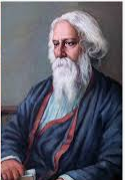 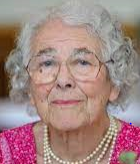 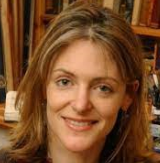 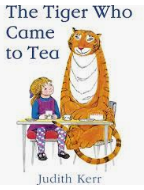 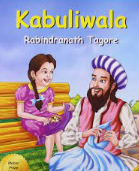 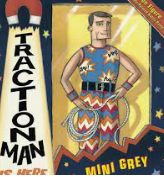 The children will be learning about their inspirational author, 
so please ask them to tell you what they have learnt.
[Speaker Notes: Introduce teachers on video ad the class name they will go by.]
Curriculum
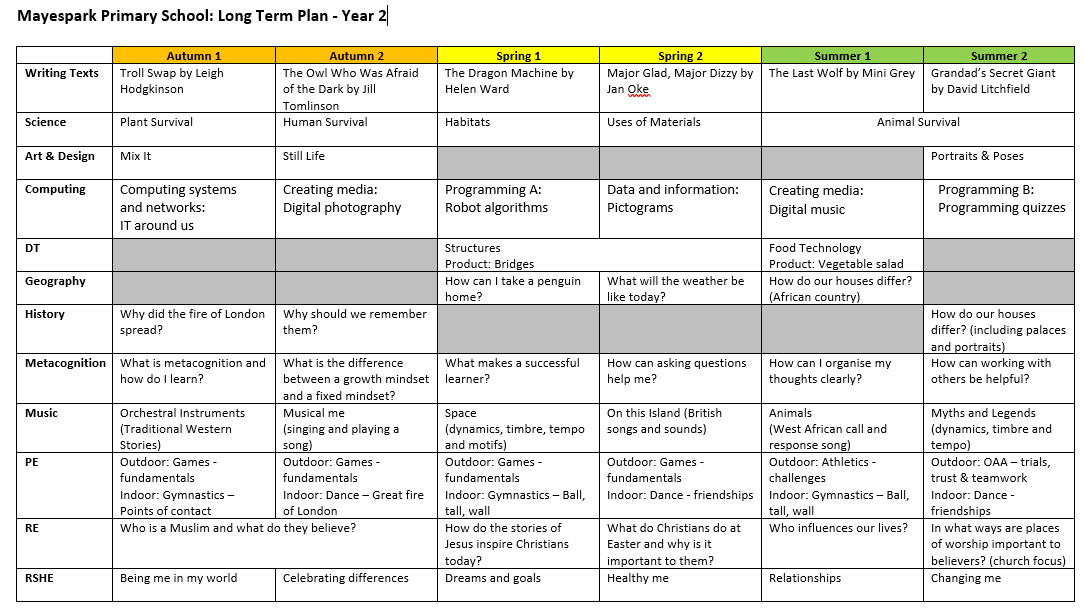 [Speaker Notes: LTP is available on website]
Big PictureHere you can find information about what we will be teaching your child in each subject.
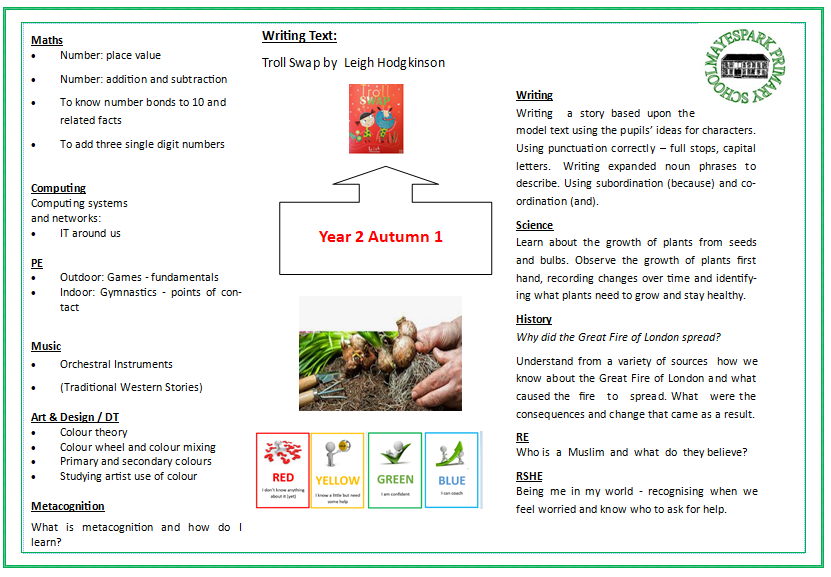 [Speaker Notes: Each half term children will get a medium term plan.   Educational visits,]
Also there are suggestions of ways you can support your child with their learning at home.
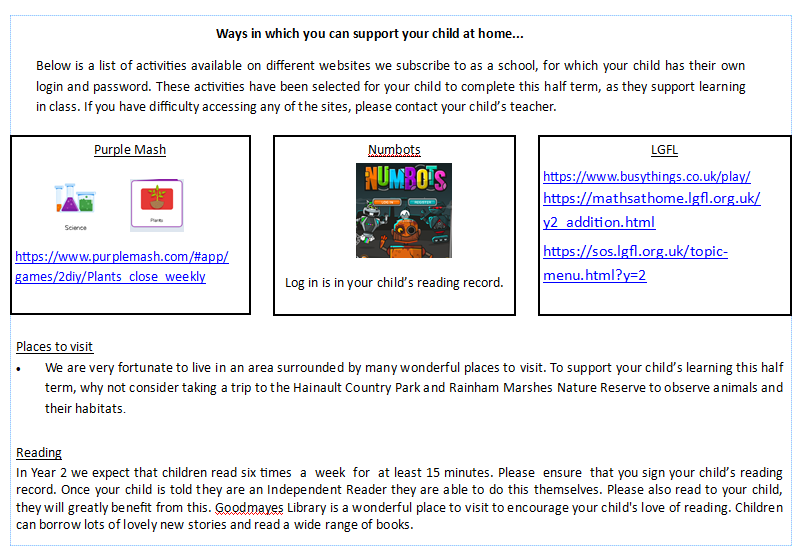 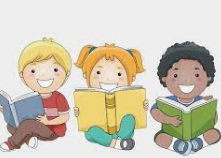 Reading in Year 2.
Throughout the school day your child will have many opportunities to enjoy and listen to stories.

Each day your child will practise reading in their  RWI lesson. 

They will be listened to read each week by an adult and the teacher will listen to them read at least once every three weeks. The teacher and adult will record what they have read in their home school reading record.
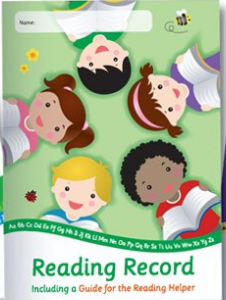 [Speaker Notes: Add photos of book corners.]
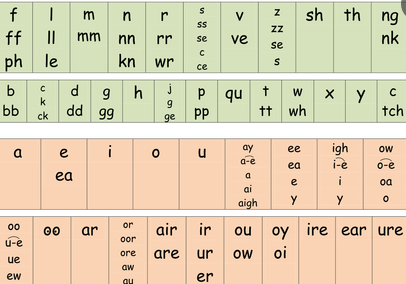 RWI
Everyday your child will have a RWI lesson, where they will continue to learn their sounds and read books that match their phonic knowledge. 

Once your child has practised reading a book in their lessons they will bring it home to read to you alongside a phonic decodable book. It is really important that your child has the opportunity to read this daily to you to help improve their fluency and comprehension. Please record daily in their home school reading record that they have practised their RWI book.
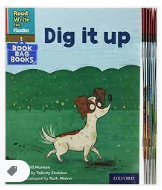 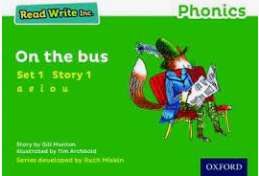 [Speaker Notes: show]
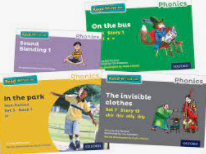 Ways to support your child with reading at home.
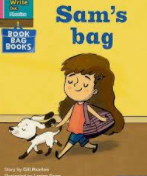 Each week your child will bring home at least four books. 
Two books will be from our book corners that you can share and read together. It is not expected that your child will be  able to read these independently but will enjoy sharing a story with you for pleasure. 
In addition they will bring home a colour banded book or two RWI books that they will read to you. This is practised daily for at least 15 minutes and a comment made in the home school reading record.
The home school reading record will be checked each day by the class teacher to check children are engaging and practising reading at home. 
Taking your child regularly to the library is a wonderful opportunity to improving their reading. Here they can select books that interest and excite them and develop their passion for reading. 
Extend your child’s vocabulary, e.g. instead of saying,” Look at that big dog? ” 
     We could say “Look over there, can you see the enormous dog wagging its tail? It looks
     exhausted and thirsty.”
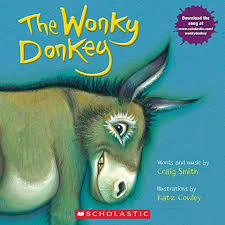 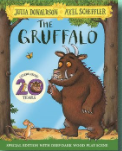 [Speaker Notes: Show journals and an example of the book.s]
Home school reading recordThe home school reading record will be checked every morning to check that your child has read at home and it has been signed by an adult. Rewards are given each week to children who have read daily at home.
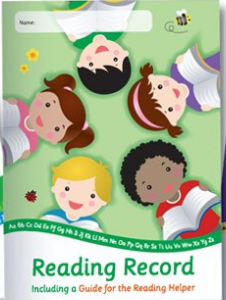 Your child’s reading target will also be in the record so that they can practise this target at home.
In the reading record you will find useful questions to ask your child as well as sounds and words to 
practise.
[Speaker Notes: Show journal and what is inside and how to set it our. Explain the targets.]
Expectations of reading
[Speaker Notes: Explain this grid will be in the journals to refer to.]
Recommended reading in Year 2
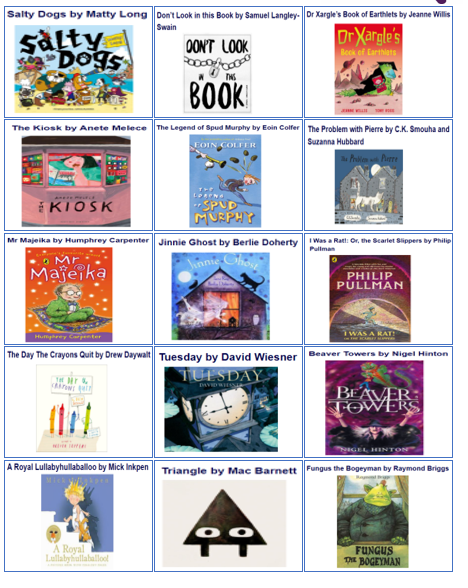 Maths in year 2
Ways to support your child in maths. 
Counting forwards and backwards in ones to 100
Counting in 2’s, 5’s and 10’s both forwards and backwards.
Practise writing both the numeral and word e.g.  9, nine. 
Playing a variety of games.
 https://www.topmarks.co.uk/maths-games/hit-the-button
   https://www.ictgames.com/ 

Each week your child will get maths homework which will be a reflection of what they have learnt that week.
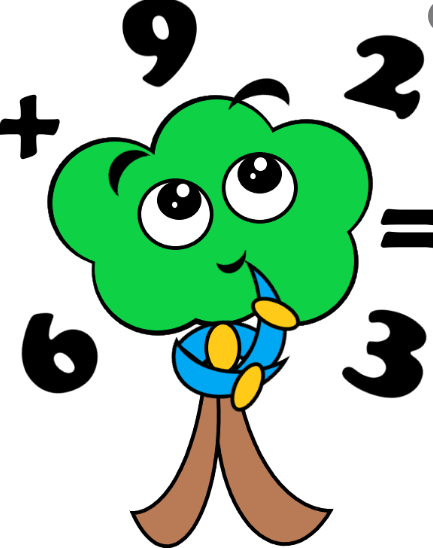 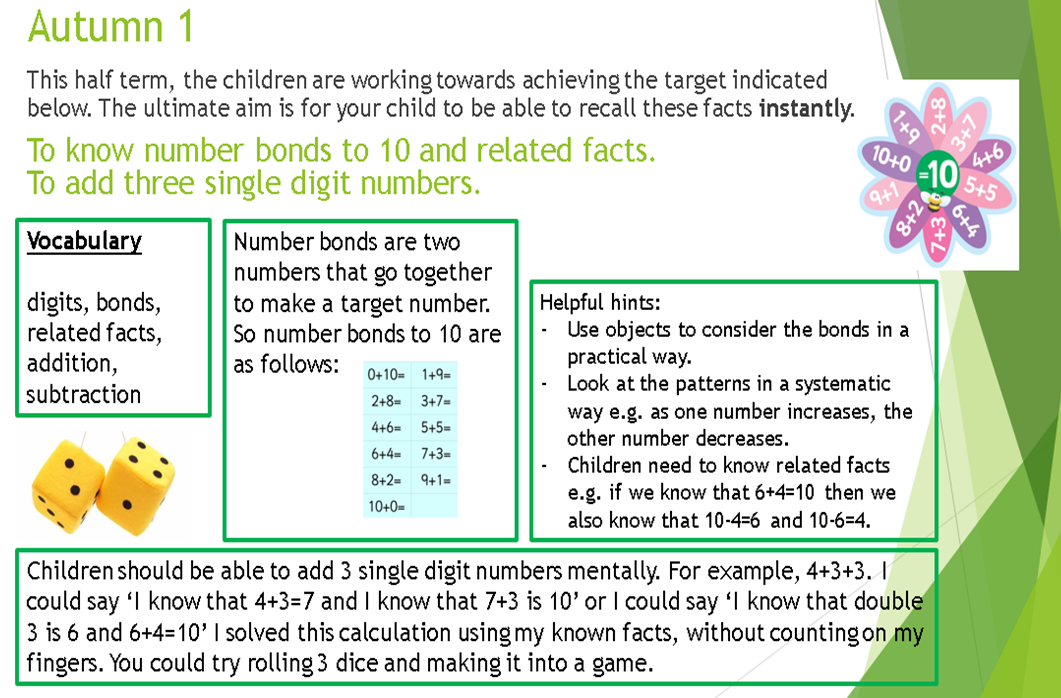 [Speaker Notes: to support the development of the mental fluency skills that underpin much of the mathematics curriculum children will be working on a specific maths target each term.. Parents will be informed of this target with the big picture and there will be ways you can support your child on the target sheet. It is important your child practises regularly so that they can recall these facts instantly. This term we are working on ……]
Uniform Expectations
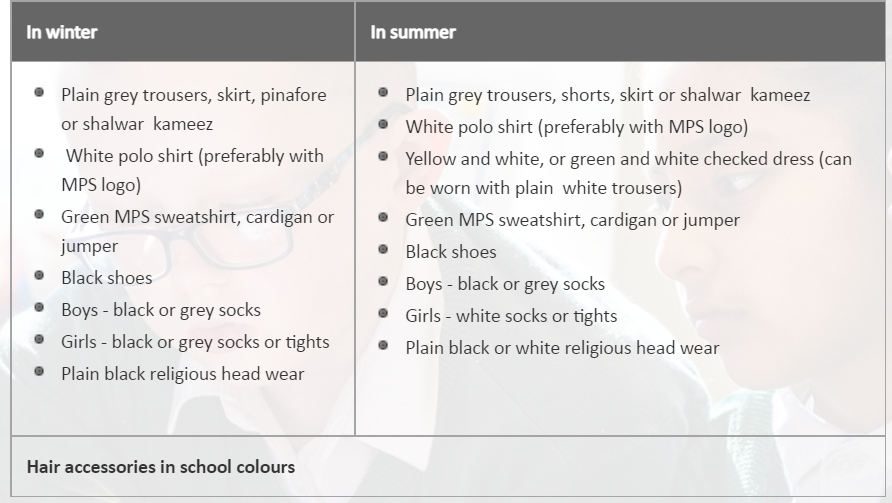 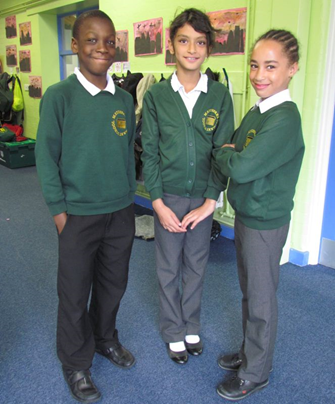 PE Kits
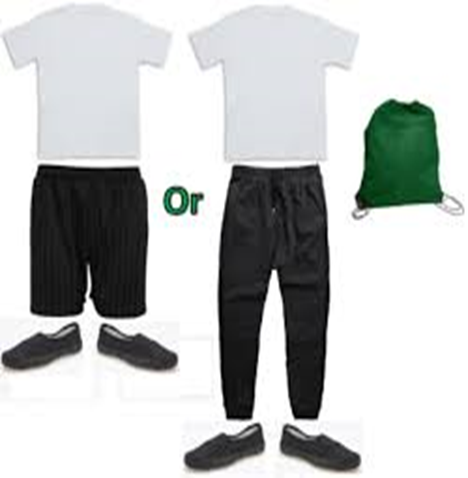 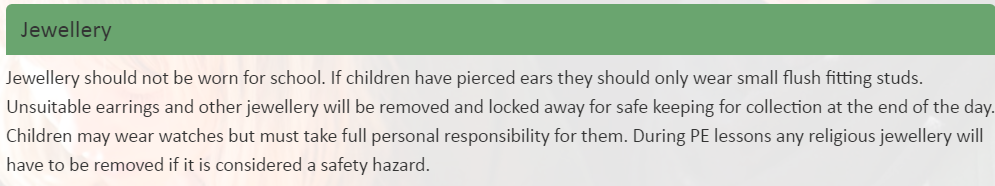 Please ensure PE kits are in school everyday and all uniform has your child’s name on it.
[Speaker Notes: Bring each day, hoping to go back to visits     JUMPERS names]
Educational visits
In the autumn term we are hoping to the 
Tower of London to explore key features of the 
Great Fire of London.
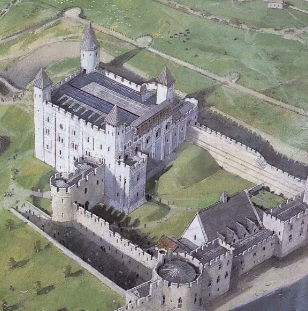 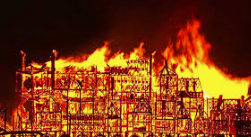 There will be more exiting trips planned throughout the spring and summer term.
Homework
Homework is set on Google Classroom. Each child has a log in but please ask your class teacher if you don’t have one. 
Home work will begin the week starting the 16th September. 
Each week their will be a piece of English to complete that reflects their learning for that week. Maths will be set on ‘MyMaths’ website.
Please hand the book in to the class teacher who will mark the work and hand it back to you. 
Homework is set on a Friday and handed in by the following Wednesday.
In addition every week there will be spellings sent home by your child’s RWI teacher
                                                                                          A spelling test will be                            														     on Thursday and new spellings 
                                                                                          will be sent home on Friday.
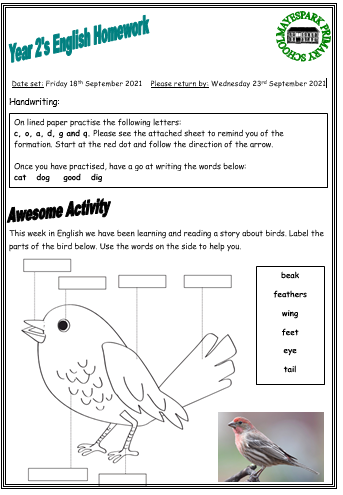 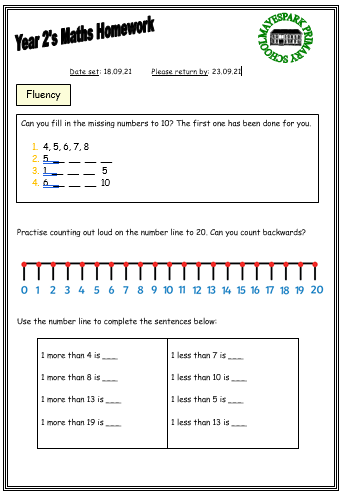 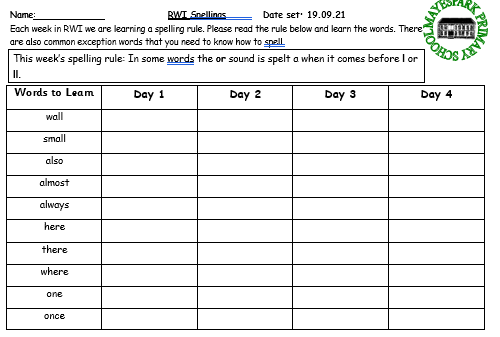 [Speaker Notes: Google classroom, English maths spellings, take photo  starts 13th sept. 

Complete in yellow home work books.]
Communication
Class teachers are always happy to help with any queries. 
Please contact the office via email or call to arrange an appointment. 
Translation is available for any parents who need this support. 
Parents’ Evening dates will be available on the school diary.